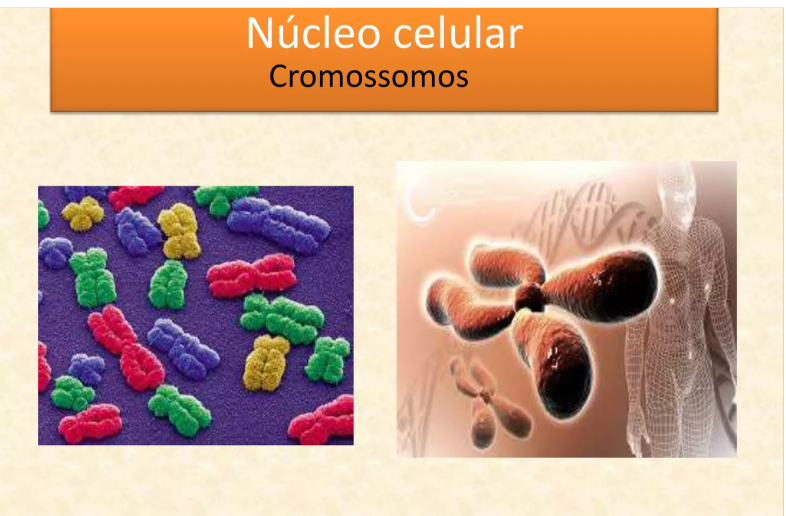 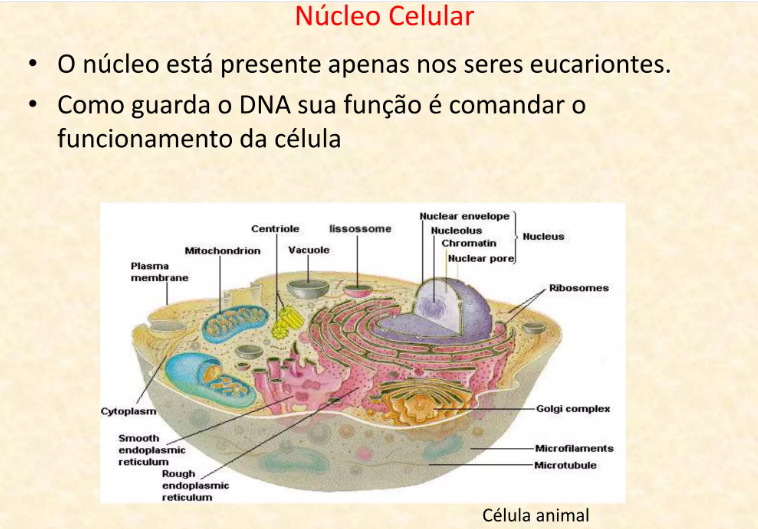 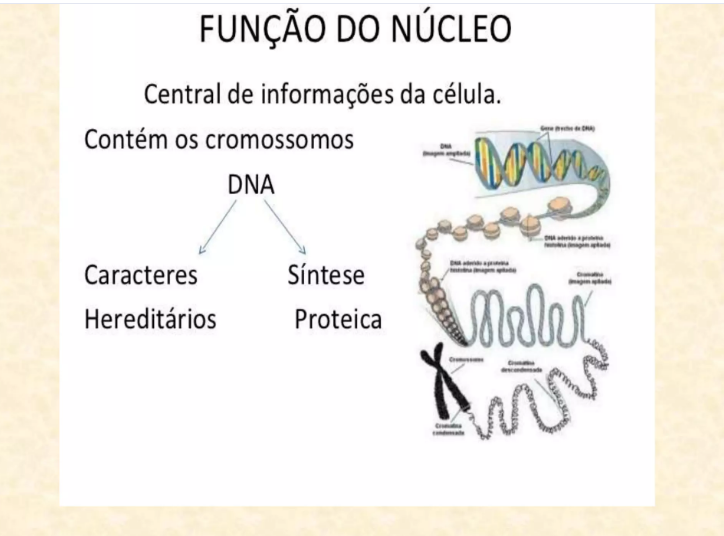 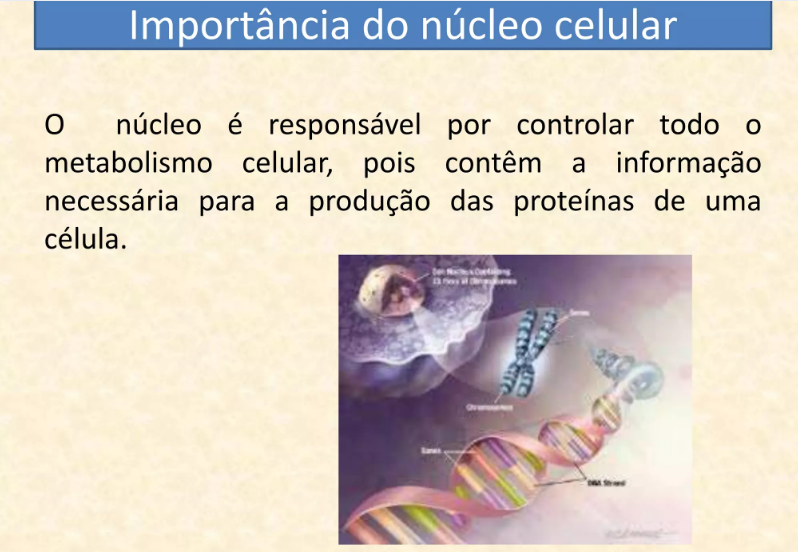 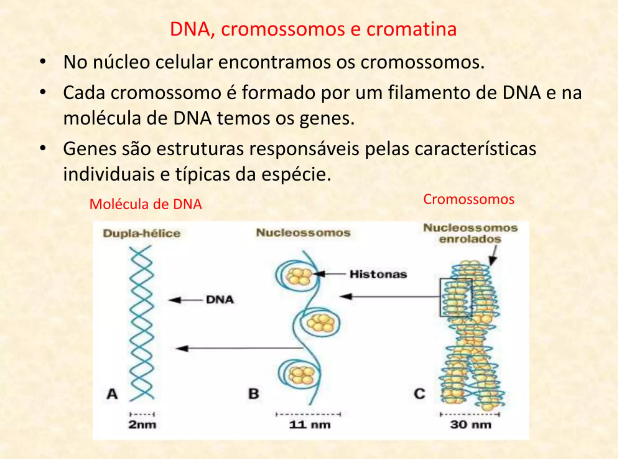 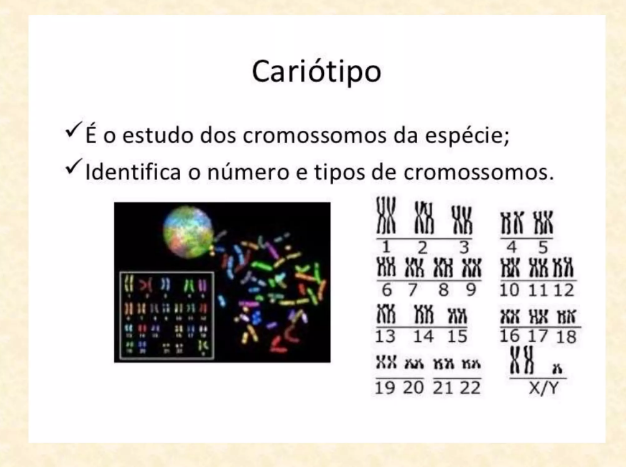 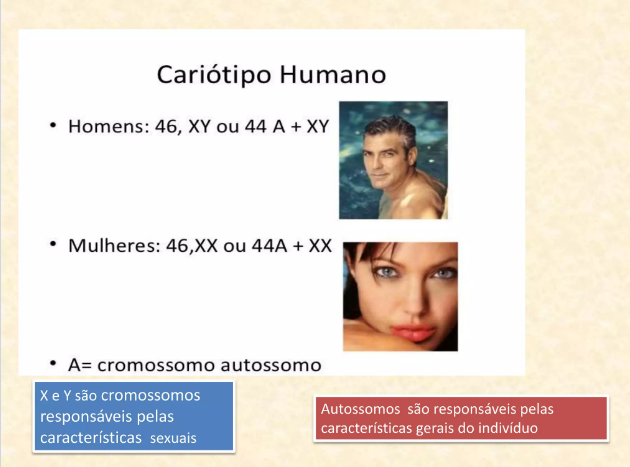 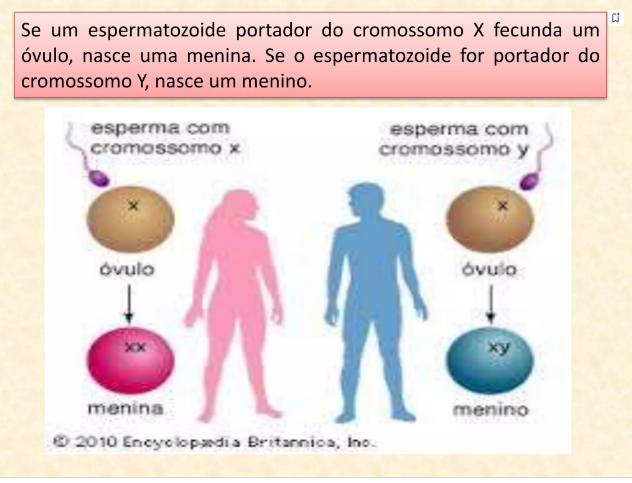 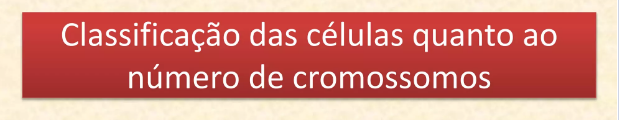 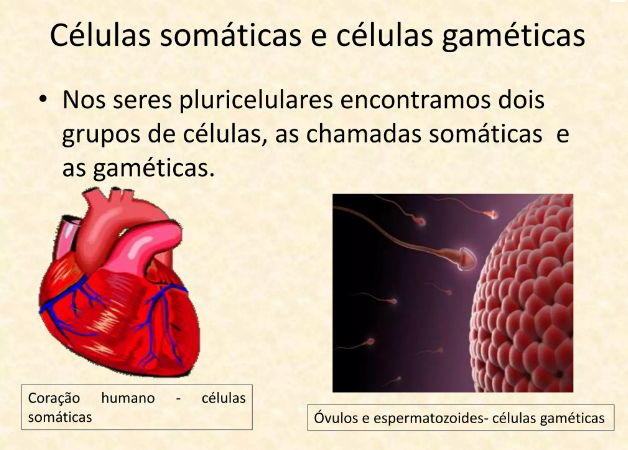 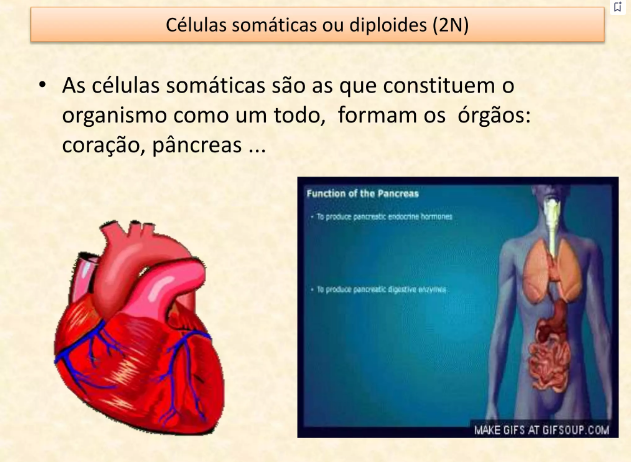 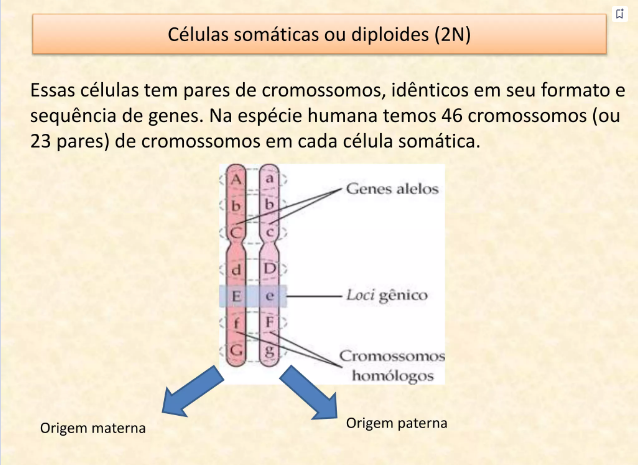 *** Cromátide irmã
*** Alelo dominante, recessivo, homozigótico, heterozigótico
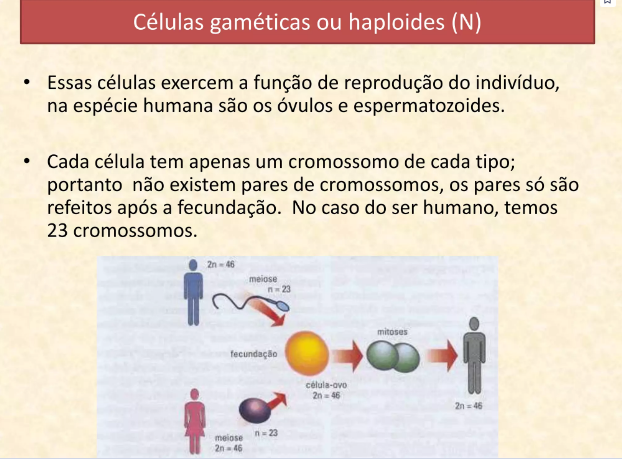 OBS (Caderno):
- AC. NÚCLEICOS - DNA x RNA (bases nitrogenadas, complementariedade de bases)
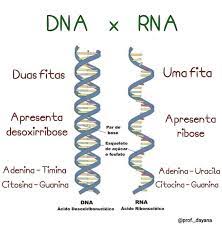 OBS (Caderno):

Mitose x meiose
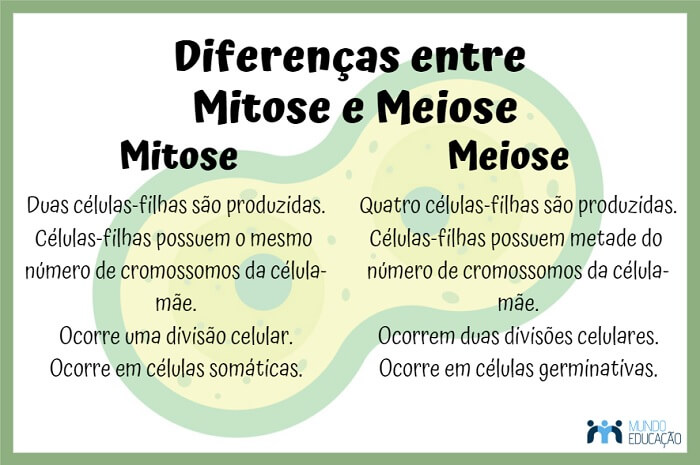 OBS (Caderno):

Mitose x meiose
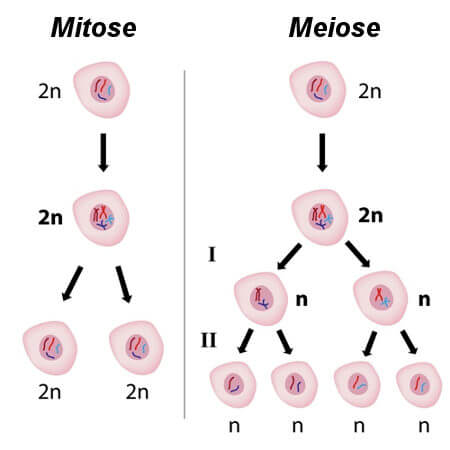 OBS (Caderno):

- Mutação cromossomial
	A mutação cromossômica refere-se a qualquer alteração no número ou estrutura dos cromossomos.

A mutação cromossômica pode ser de dois tipos: 

1- Mutações numéricas: podem ser classificadas em aneuploidias e euploidias.

A- Aneuploidia ocorre quando há perda ou acréscimo de um, ou mais cromossomos, devido a erros na distribuição dos cromossomos durante a mitose ou meiose. Este tipo de mutação é responsável por causar distúrbios e doenças
B- Euploidia ocorre quando há perda ou acréscimo de genomas completos. Surge quando os cromossomos se duplicam e a célula não se divide. Neste tipo de mutação podem ser formados indivíduos triplóides (3n), tetraplóides (4n), entre outros casos de poliploidia.

2- Mutações estruturais: São alterações que afetam a estrutura dos cromossomos, ou seja, o número ou o arranjo dos genes.

Podem ser classificadas em alguns tipos:
Deficiência ou deleção: quando falta um pedaço ao cromossomo;
Duplicação: quando o cromossomo tem um pedaço repetido;
Inversão: quando o cromossomo tem um pedaço invertido;
Translocação: quando um cromossomo tem um pedaço proveniente de outro cromossomo.
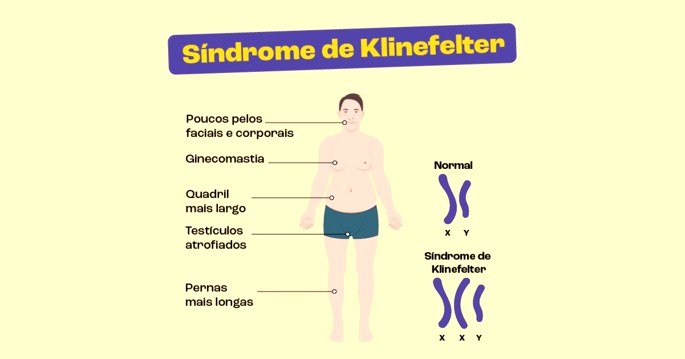 Alterações anatômicas geradas pela síndrome de Klinefelter
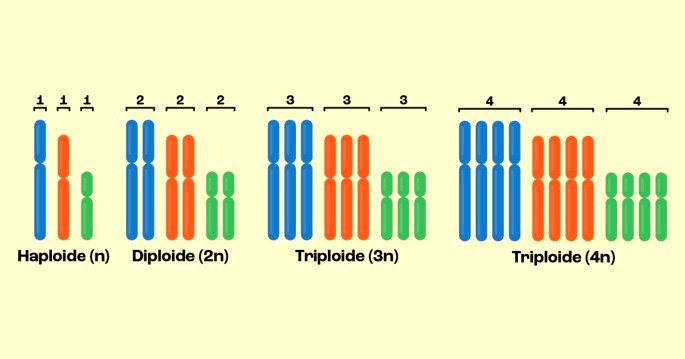 Ilustração que exemplifica as euploidias (mutação numérica)
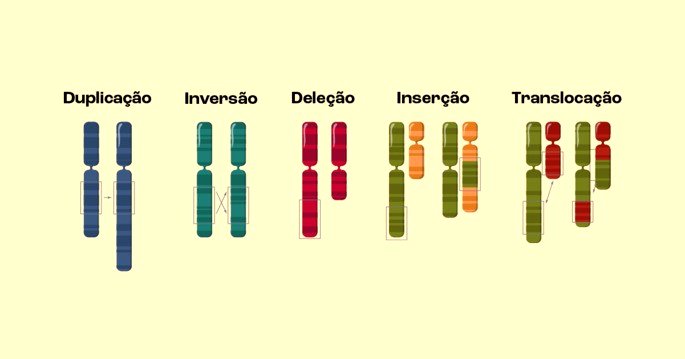 Ilustração que exemplifica as mutações estruturais